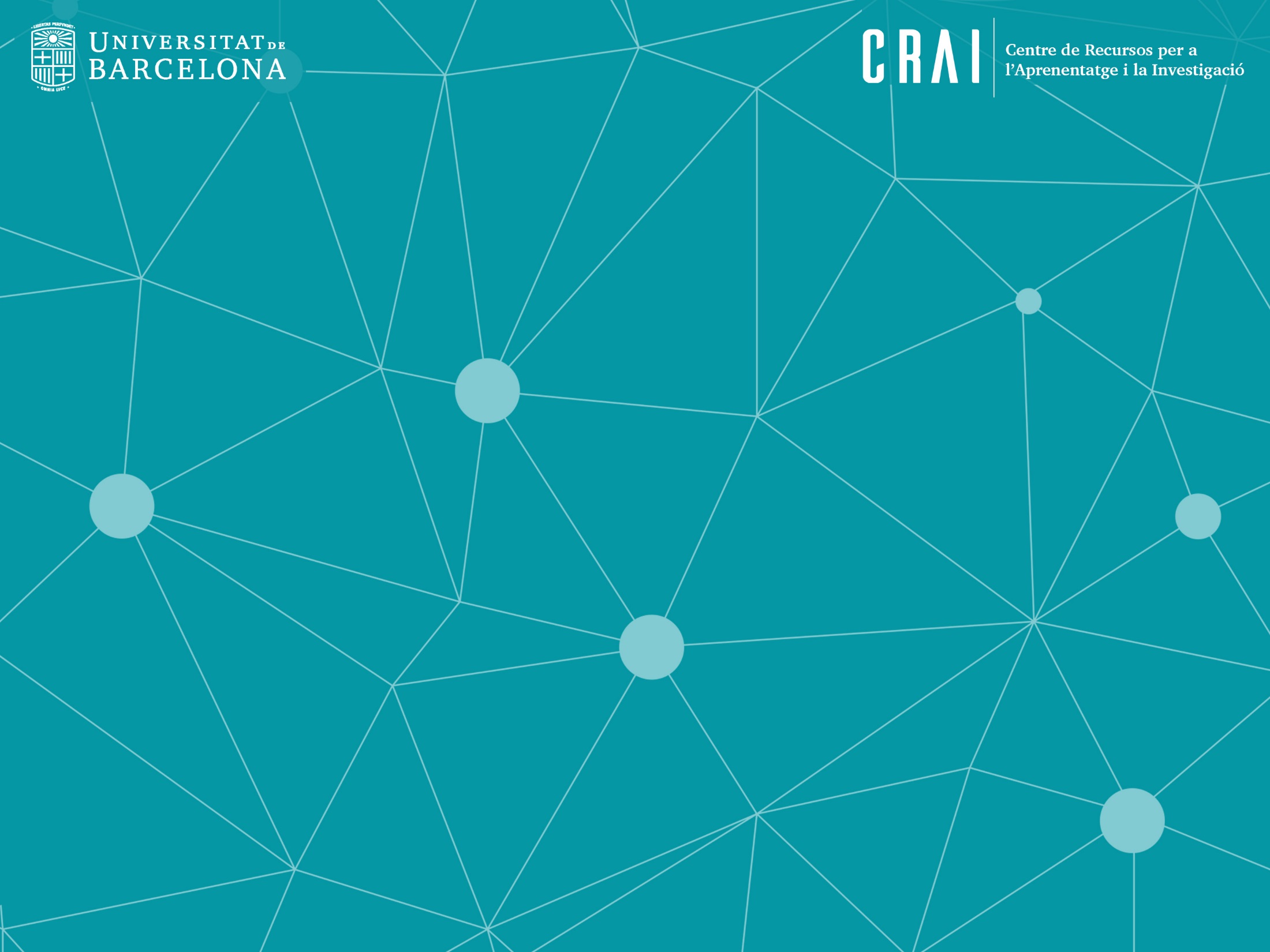 Econlit
Sumari
Idioma
Cerca bàsica
Cerca avançada
Històric de cerques
Resultats
Exportació al gestor bibliogràfic Mendeley
Àrea personal
Idioma
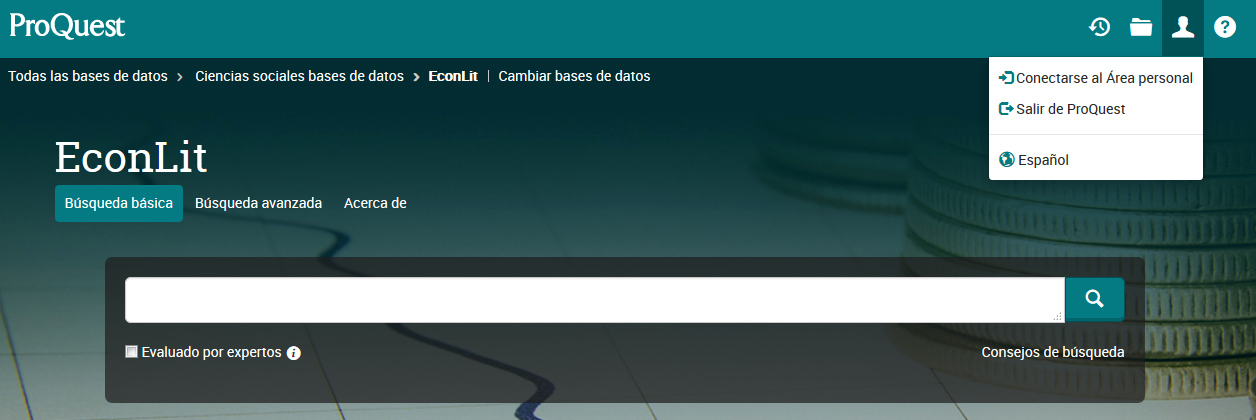 Icona d’Àrea personal
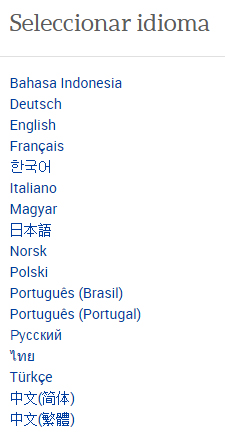 Per defecte Econlit apareix en castellà. Si volem la interfície en un altre idioma, cliquem a la icona d’Àrea personal, després a “Español” i se’ns obre un desplegable on escollim la llengua
Tornar al sumari
Cerca bàsica
La cerca bàsica ens permet buscar al títol, autor, resum, matèries, text complet i etiquetes.
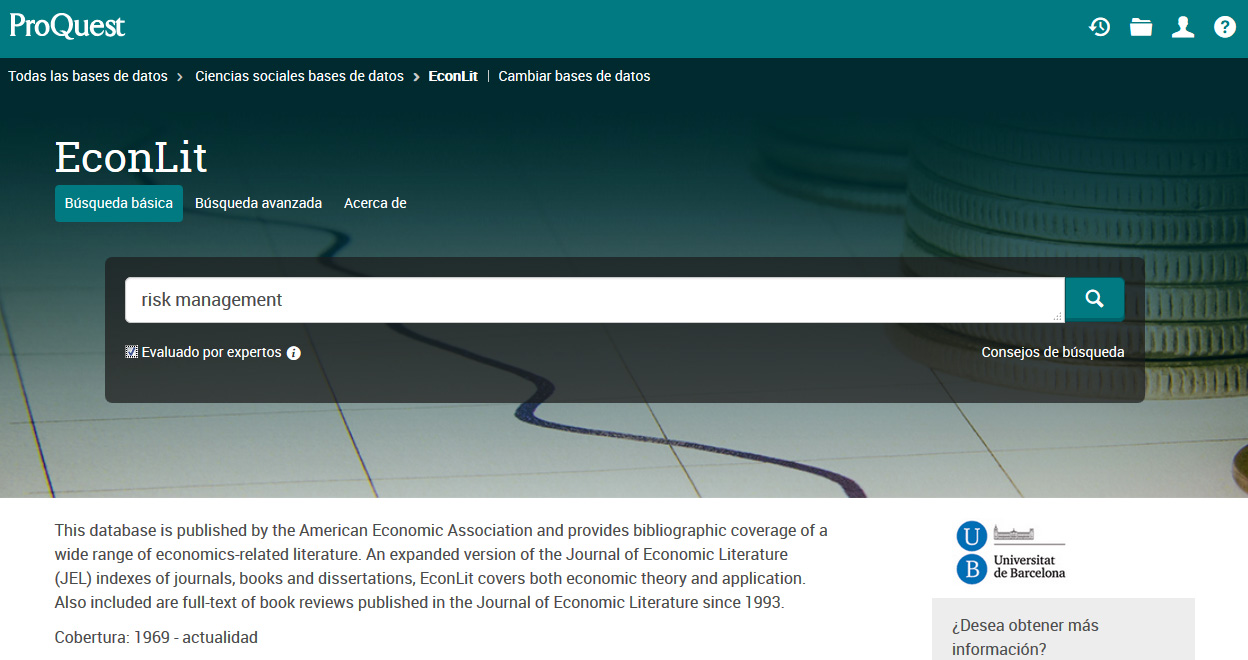 Si triem més d’un terme buscarà documents que continguin ambdues paraules alhora  (AND)
Procés de revisió fet per un comitè extern a l’editorial. Suposa un reconeixement acadèmic més alt
Tornar al sumari
Cerca avançada
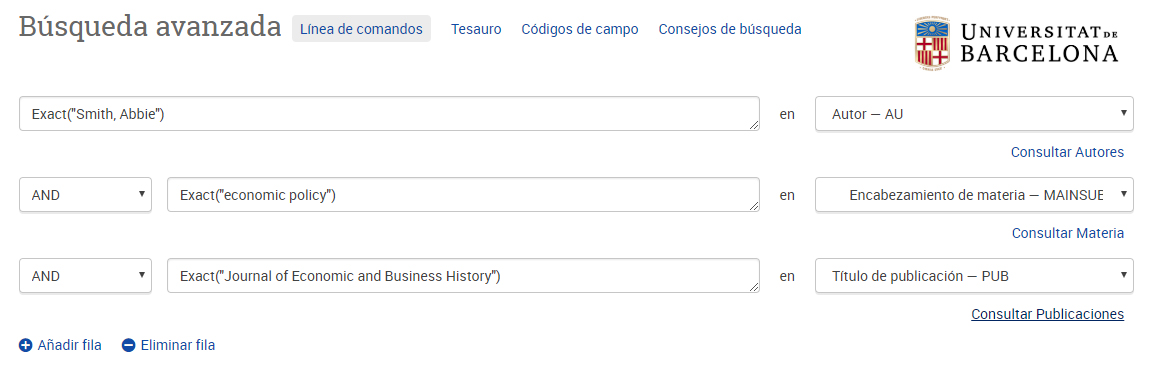 Podem combinar termes a la mateixa línia amb OR, o a diferents línies amb AND, OR o NOT
 Podem cercar amb codis de camp o seleccionar els camps
 Podem consultar la matèria exacta tal com apareix al tesaurus
 Inclou els plurals regulars o irregulars en anglès, encara que només posem el singular (per ex. woman/women)
Tornar al sumari
Cerca avançada: limitar
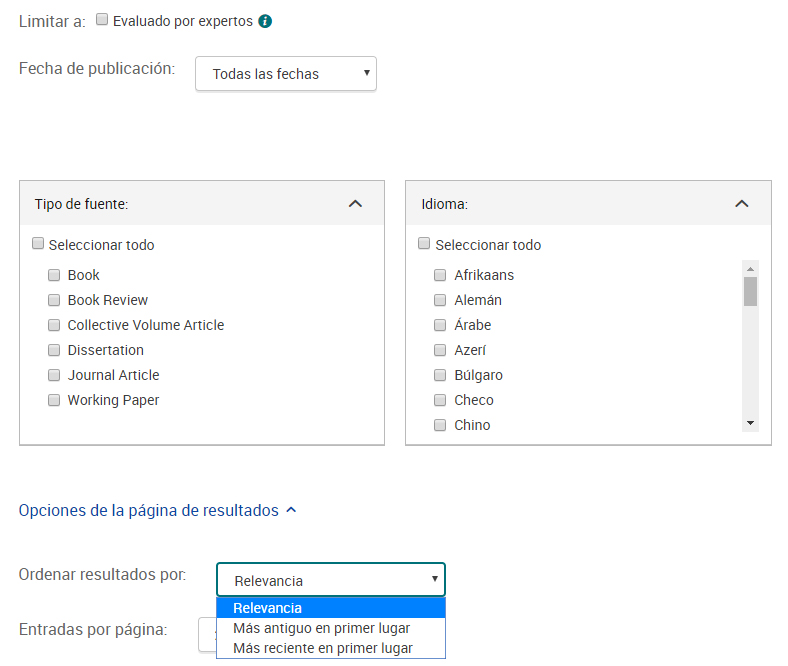 Les cerques es poden limitar per:
Documents avaluats per experts
Data
Tipus de document
Idioma

Els resultats els podem ordenar per:
Rellevància
Data de publicació
Tornar al sumari
Cerca avançada: tesaurus
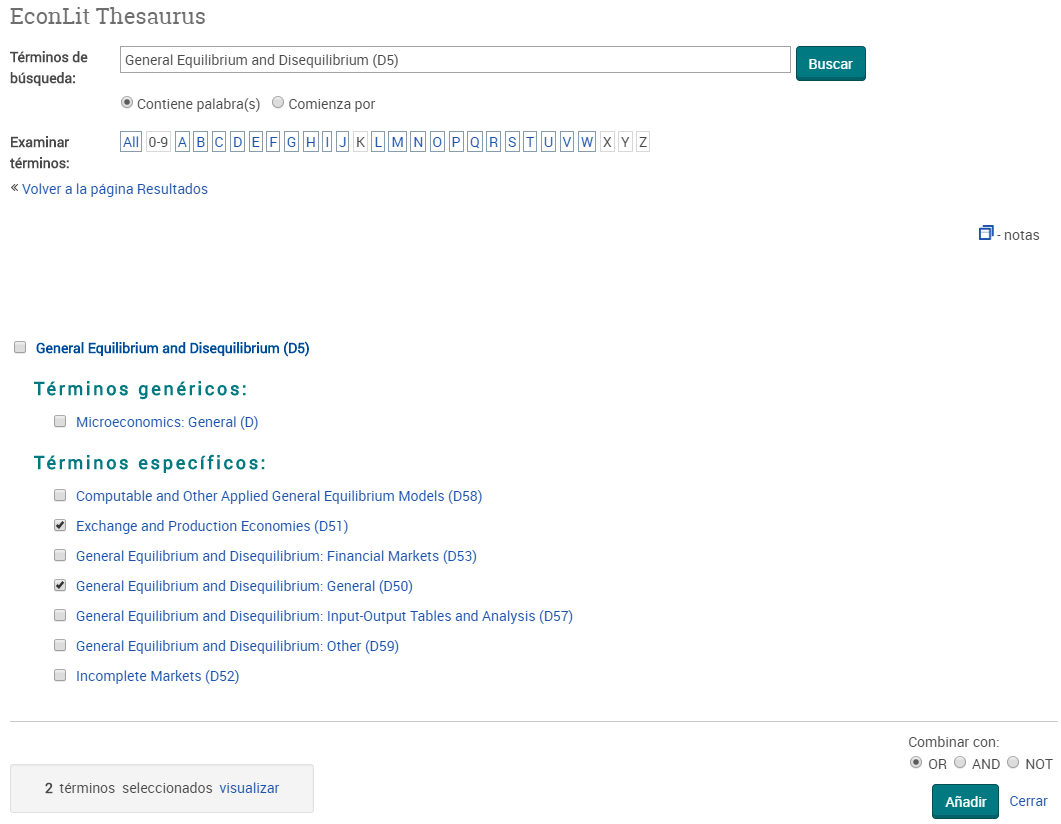 Podem agafar termes de diferents pàgines i després combinar-los
Tornar al sumari
Històric de cerques
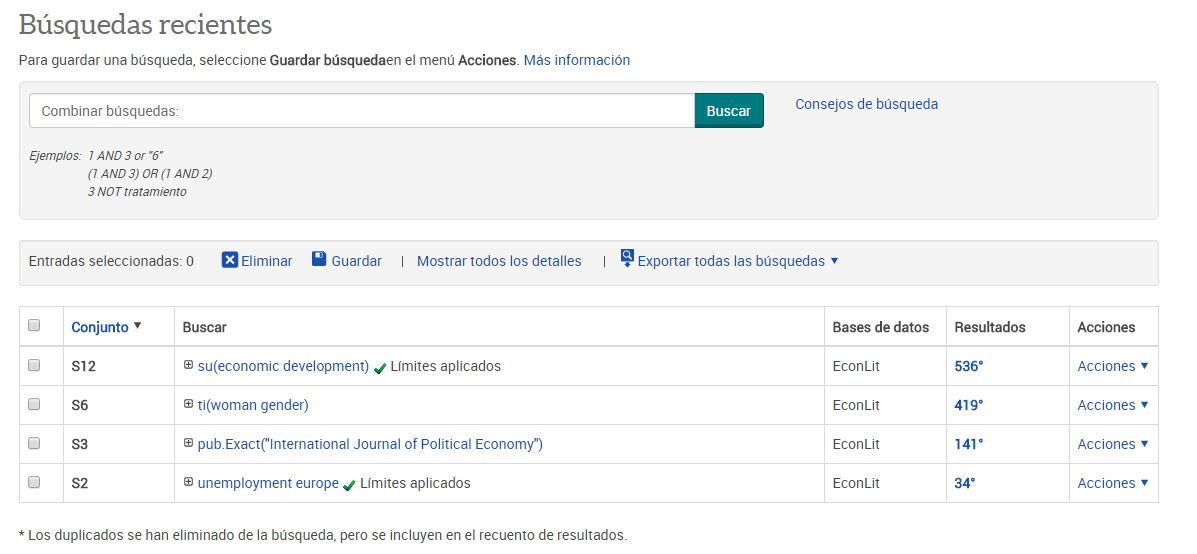 Clicant al nombre de resultats, els recuperem
Tornar al sumari
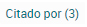 Resultats
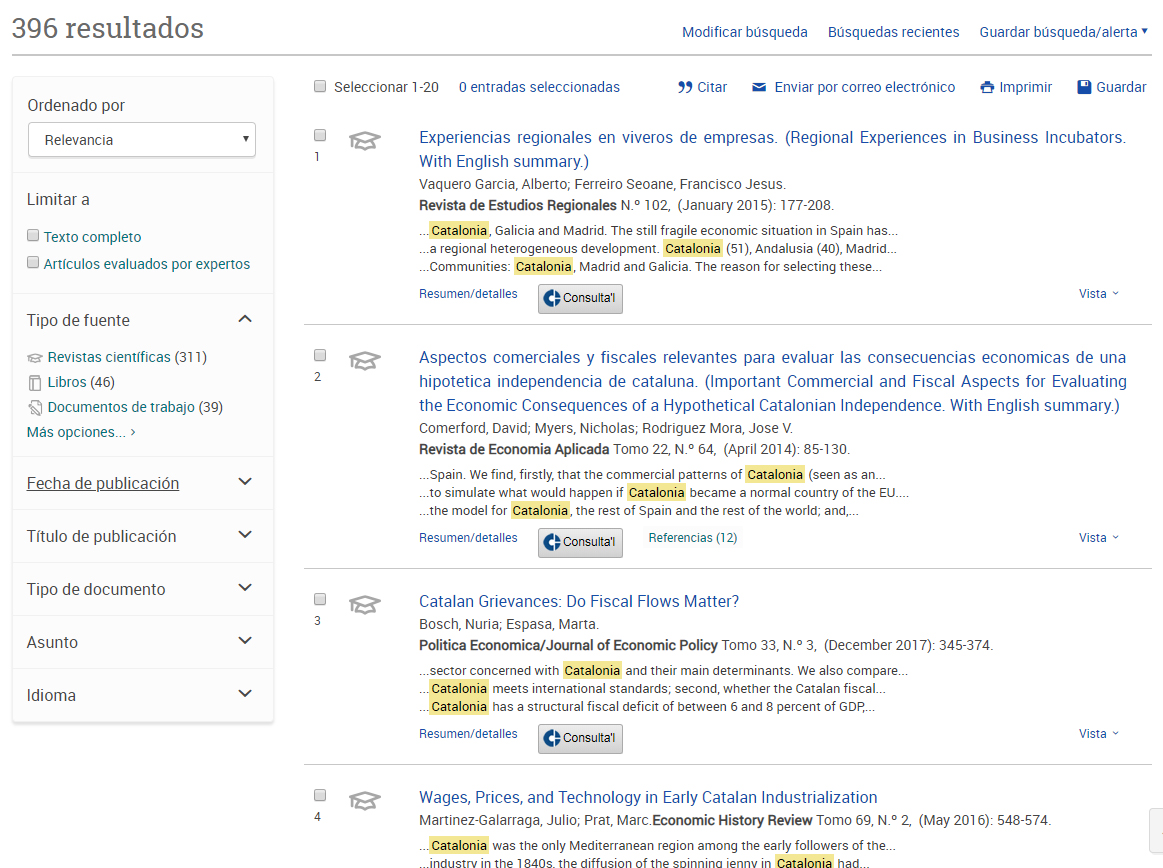 Per defecte ordena per rellevància, però ho pot fer per data de publicació
Per accedir al text complet. Si no hi ha accés, aquesta icona ens porta al catàleg de la UB, on comprovem si es rep la publicació en paper
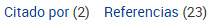 Podem veure qui cita l’article i quines referències inclou (bibliografia)
Podem introduir diferents filtres
Tornar al sumari
Resultats: funcionalitats
Exportació a Mendeley
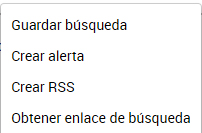 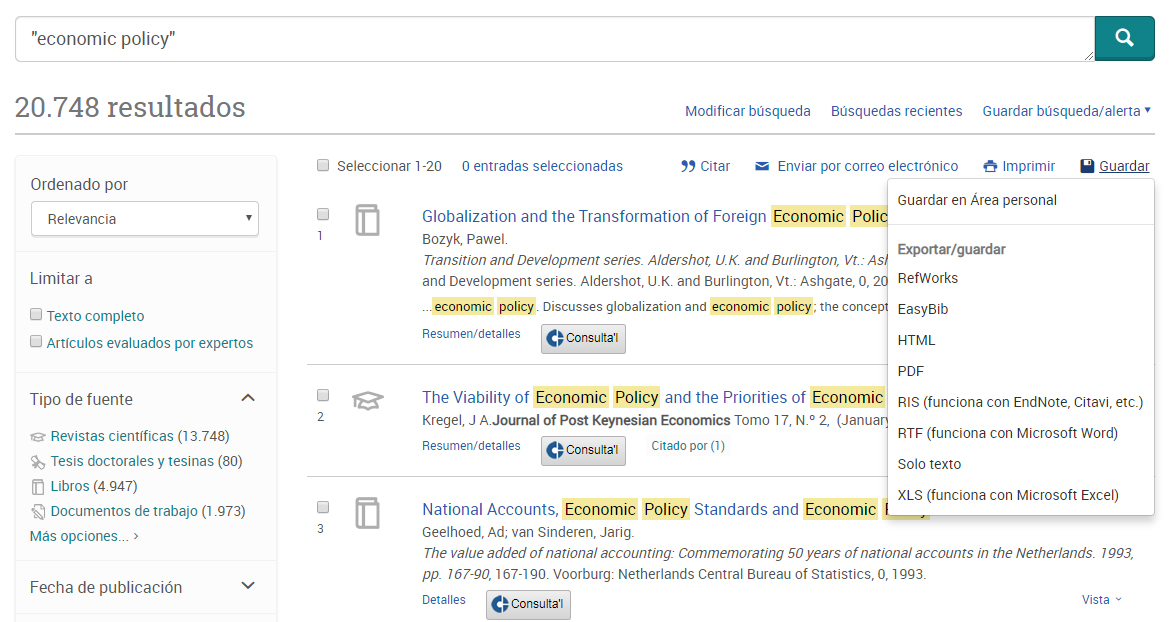 Si volem exportar els resultats al gestor bibliogràfic Mendeley (el que fa servir la UB), hem de guardar-los en format RIS
Tornar al sumari
Resultats: resum, elements relacionats
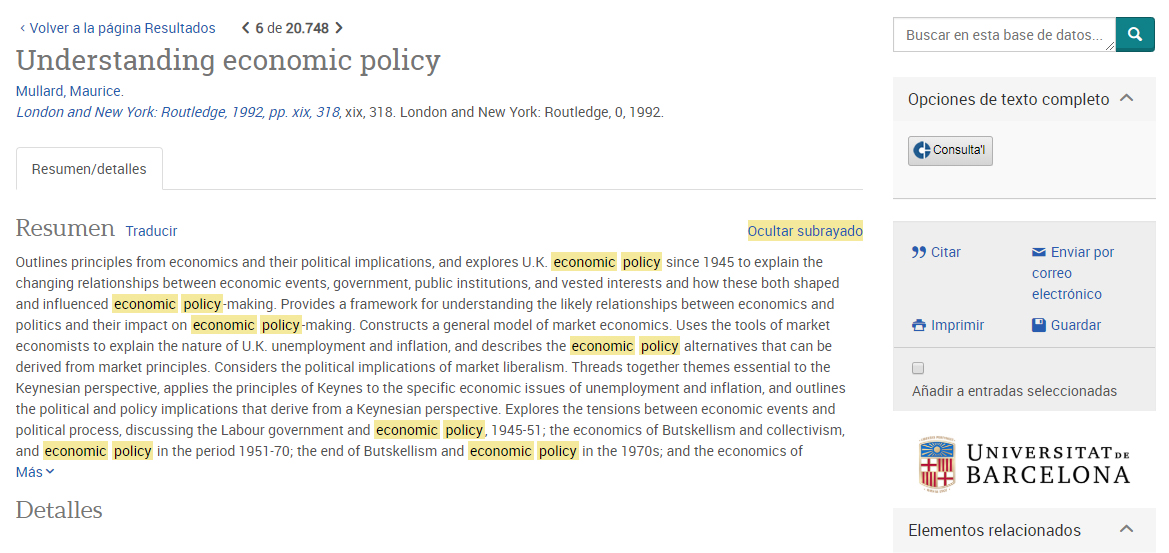 Es pot obtenir la traducció del resum, encara que la qualitat no és gaire bona
Podem veure documents semblants al recuperat
Tornar al sumari
Resultats: detalls, metadades
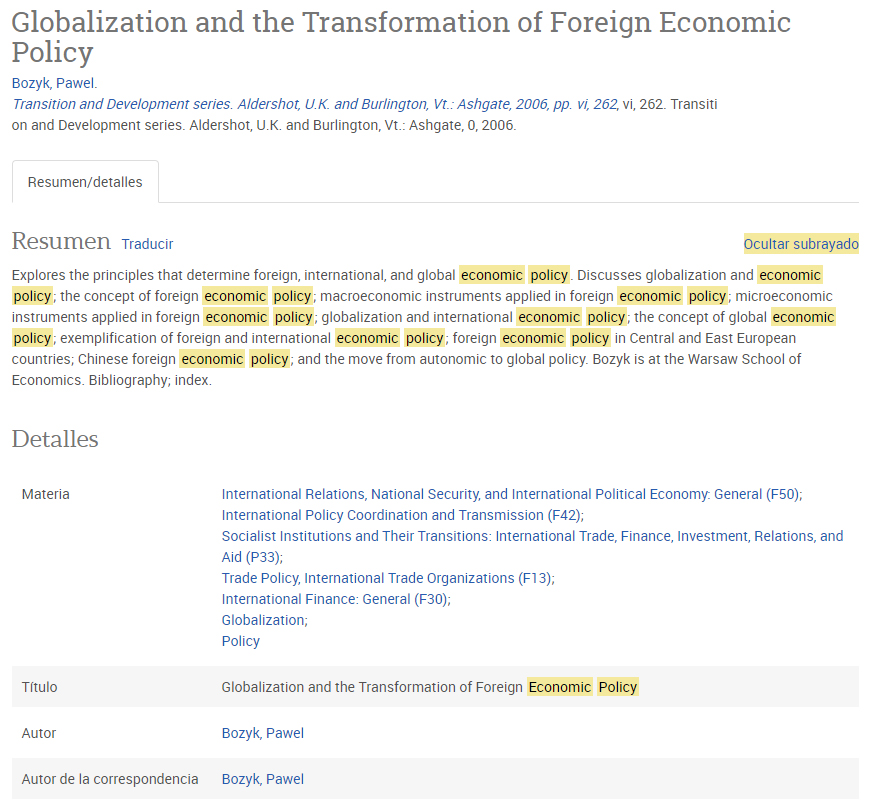 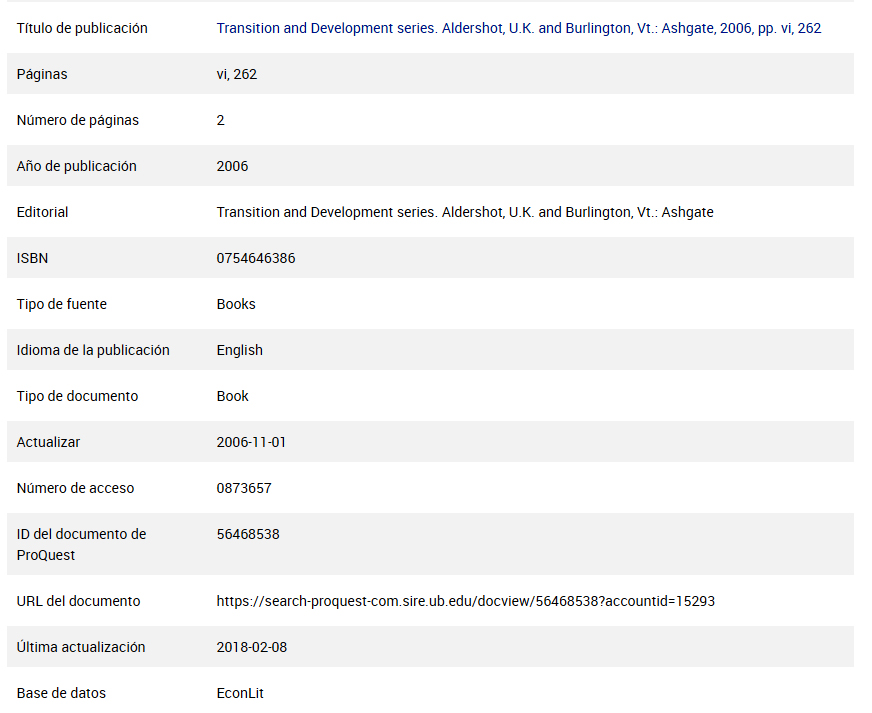 Tornar al sumari
Àrea personal
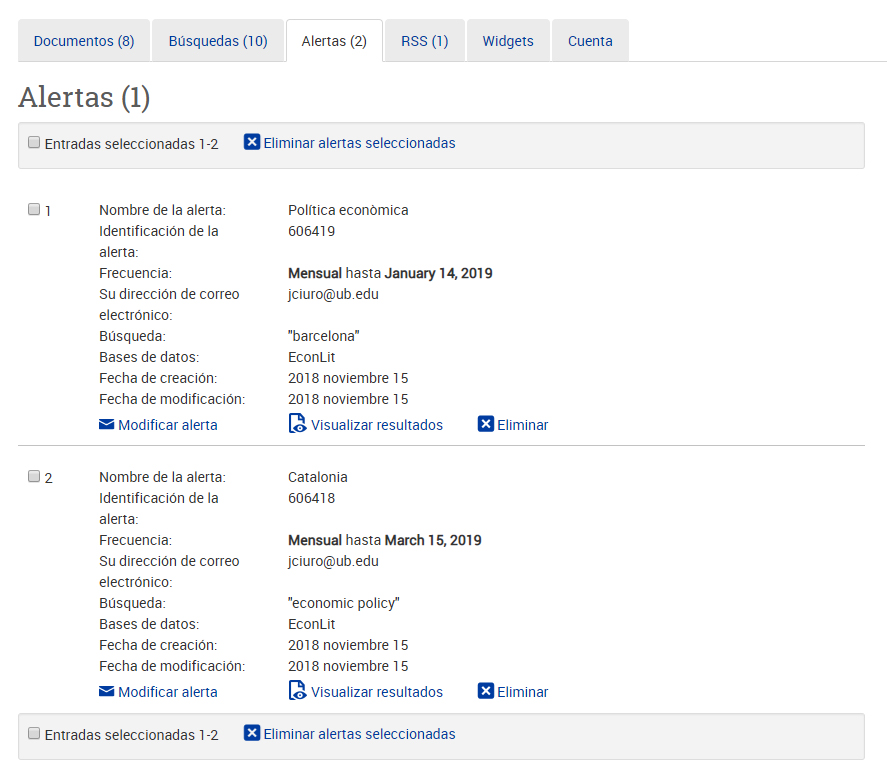 L’Àrea personal ens dona
accés a:
-  Documents guardats
-  Cerques guardades
-  Alertes
-  RSS
-  Widgets
Compte (canvi de
    contrasenya, etc.)
Tornar al sumari
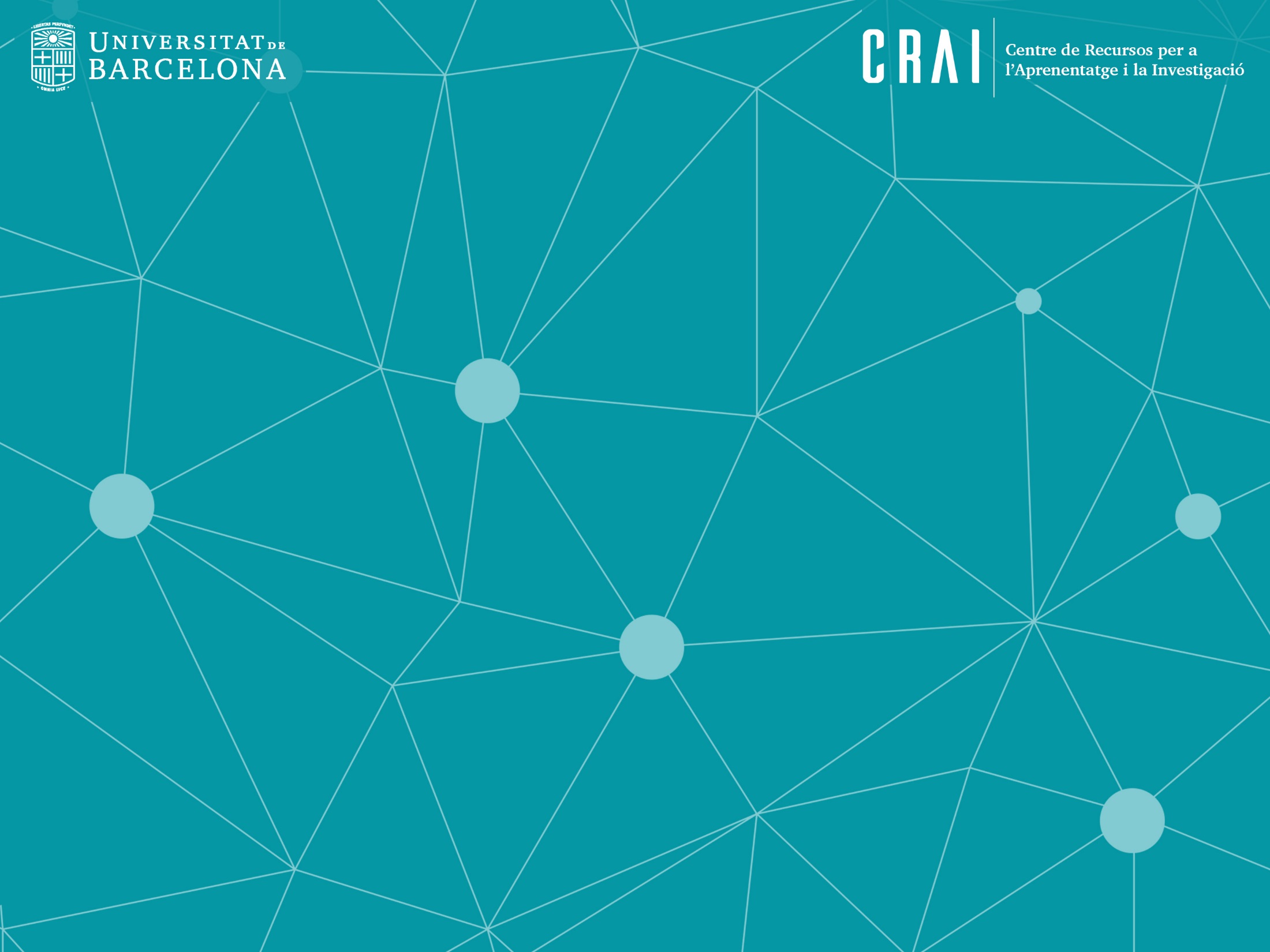 Moltes gràcies!
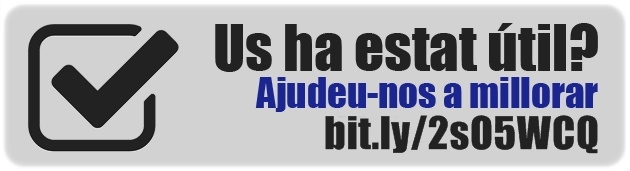 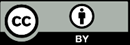 © CRAI Universitat de Barcelona, curs 2021-22